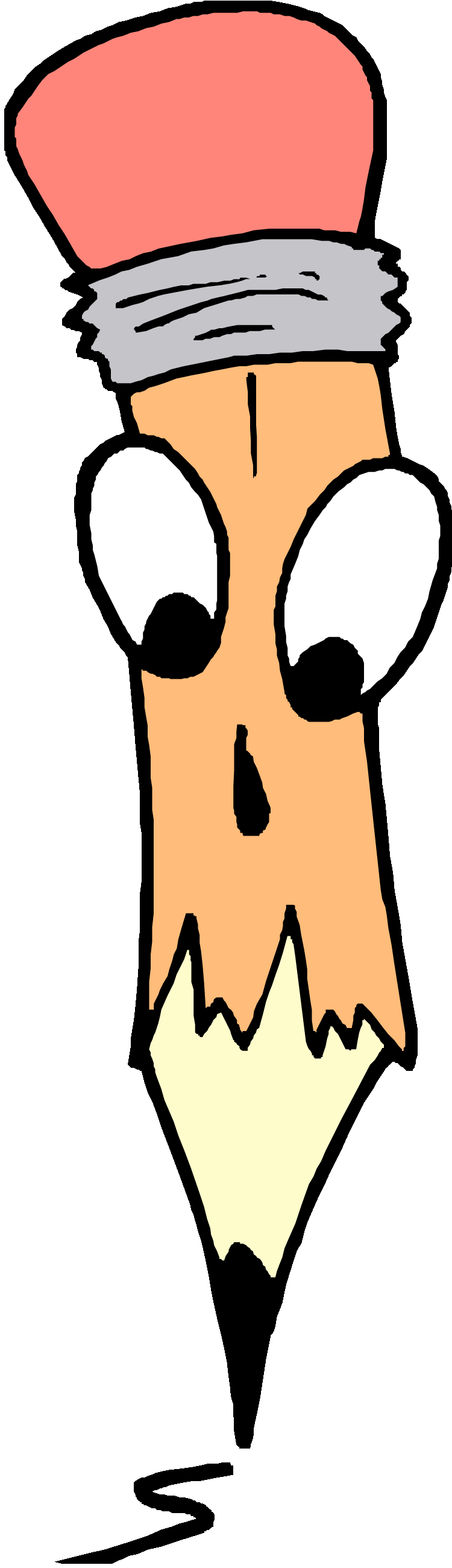 Portuguese school system
Public system
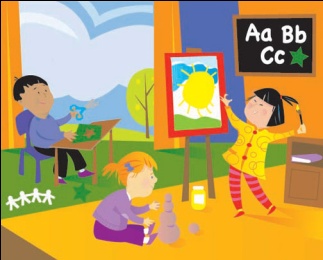 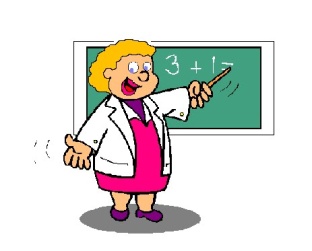 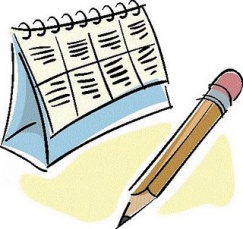 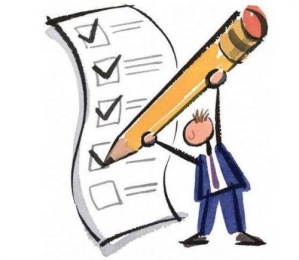 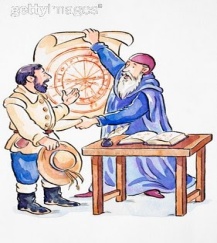 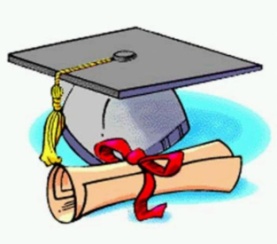